RENOVATION DES REFERENTIELS 
DE LA FILIERE MAINTENANCE NAUTIQUE
Se projeter à la rentrée 2023 : Exemple d’organisation pédagogique en baccalauréat professionnel maintenance nautique
Gaspard Dumont, Enseignant, académie de Dijon
Jean-Marie Schmitt, inspecteur de l'éducation nationale – STI, académie de Dijon
Se projeter à la rentrée 2023
Réseau national de ressources( RNR)
Eduscol STI
Articulation 
Activités pratiques
Travaux dirigés
Analyse /synthèse
Co-intervention
Chef d’œuvre
Périodes de formation en milieu professionnel
Se projeter à la rentrée 2023
Assurer une continuité des apprentissages indépendantes des intervenants.
Organiser le parcours de formation des apprenants.
Choisir les supports pour les activités
Exploiter les différentes modalités d’enseignement
Temporalité – Activités sur le cycle de formation
Se projeter à la rentrée 2023
Exemple d’une activité sur le cycle  du pole 3 : Exécution des opérations d’installation ou d’adaptation d’équipement
Terminale Bacpro MN
Semestre 2
Terminale Bacpro MN
Semestre 2
Première Bacpro MN
Semestre 1
Seconde Bacpro MN
Semestre 2
Exemple support : commandes électriques 
d’un moteur hors-bord
FICHE SEQUENCE « TYPE »
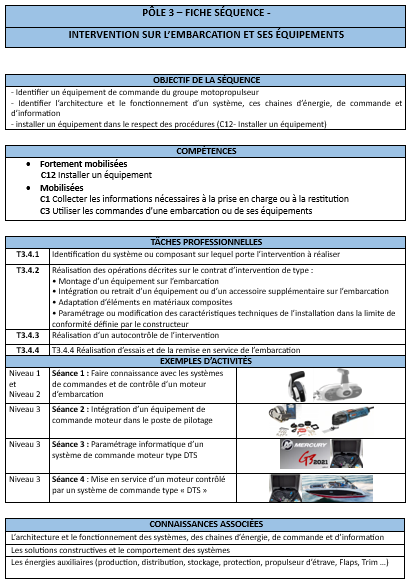 Réalisée dans le but de regrouper les points « clés » d’une séquence d’apprentissage
Détail d’une Séquence
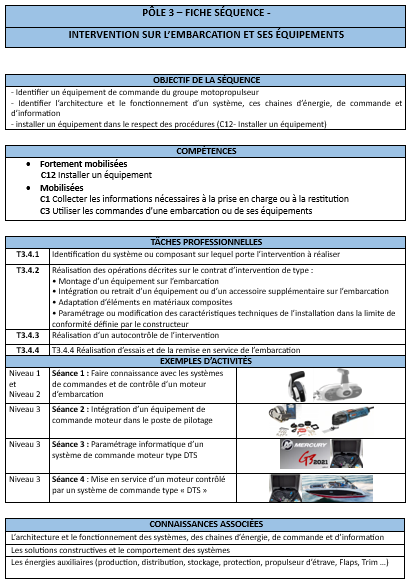 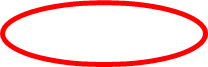 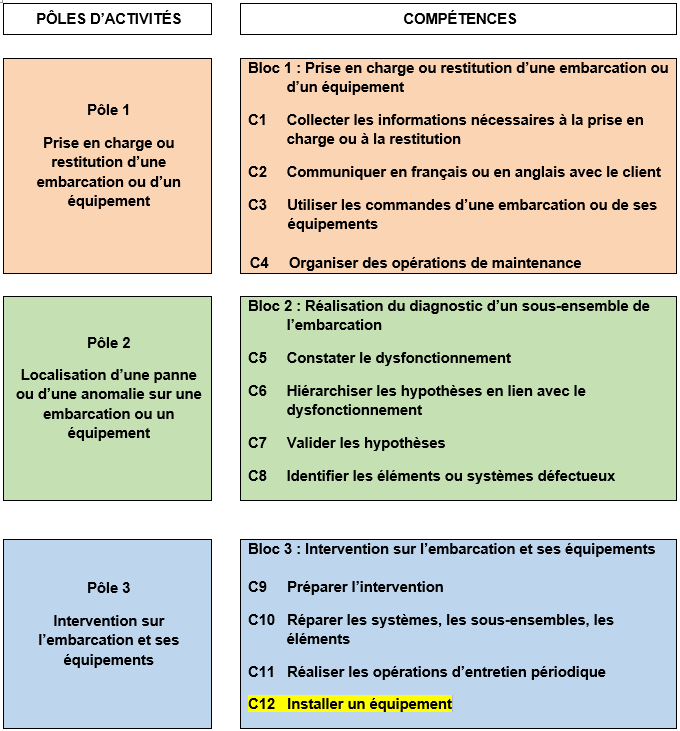 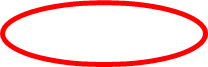 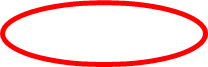 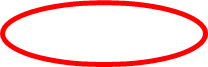 OBJECTIFS DE LA SEQUENCE
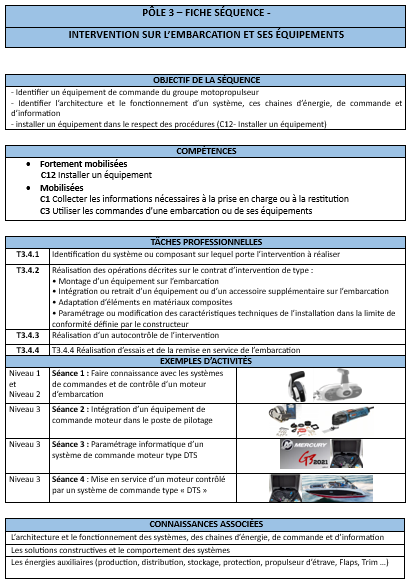 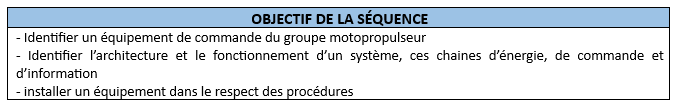 Les objectifs sont ici contextualisés à partir de cas réels d’embarcations neuves ou en transformation, présentés dans le dossier ressource qui sera propre à chaque situation professionnelle d’apprentissage
TÂCHES PROFESSIONNELLES - SEQUENCE
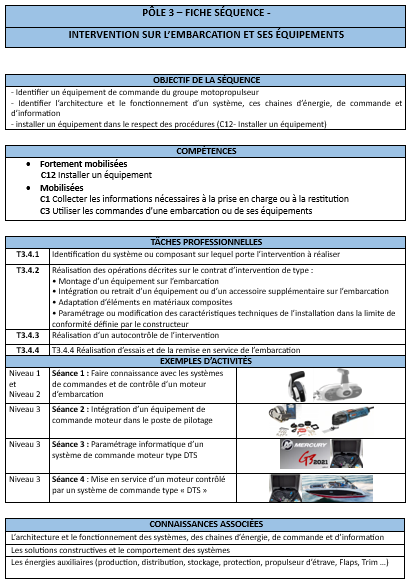 EXEMPLES D’ACTIVITES
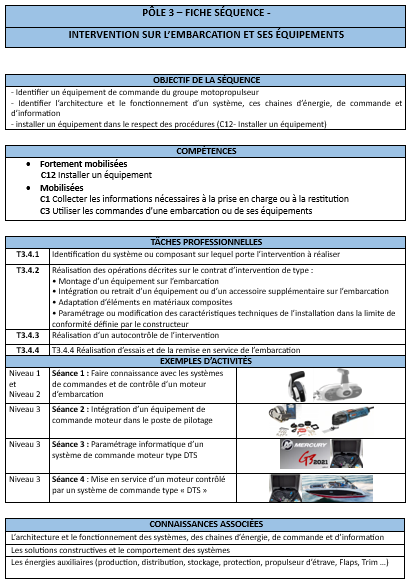 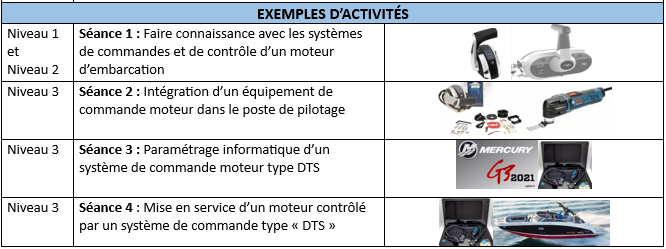 Les activités sont notamment proposées et conçues en fonction:
 - Du matériel disponible sur les plateaux techniques
 - Du niveau de compétences des apprenants à un instant « T »
 - Du « bassin » dont fait partie l’établissement d’apprentissage
CONNAISSANCES ASSOCIEES
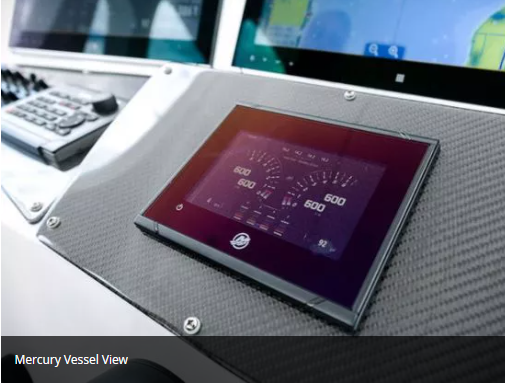 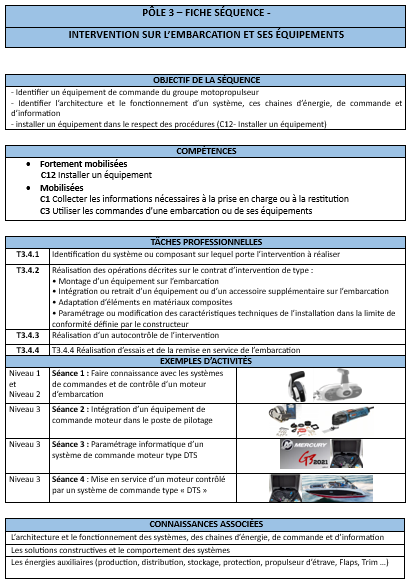 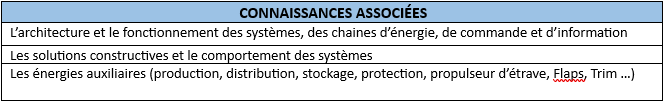 Les connaissances associées sont ici à la fois issues du référentiel ET des activités proposées, elles pourront par ailleurs faire référence au niveau minimum requis pour la maîtrise de l’outillage dangereux, par exemple (il faudra également penser à l’âge des apprenants…).
[Speaker Notes: Comprendre signification  et les activités]
De la Séquence à une Séance
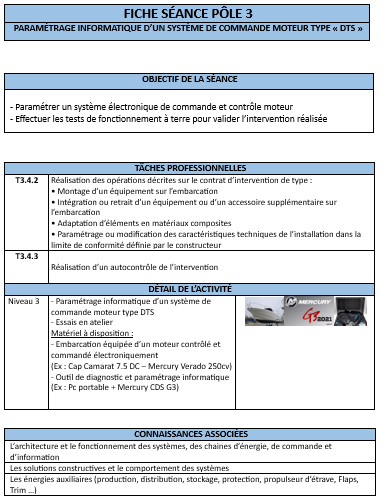 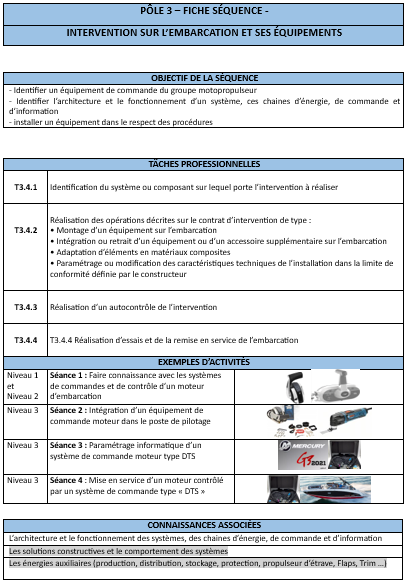 Passage à la Séance
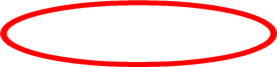 Objectif de la séance n°3
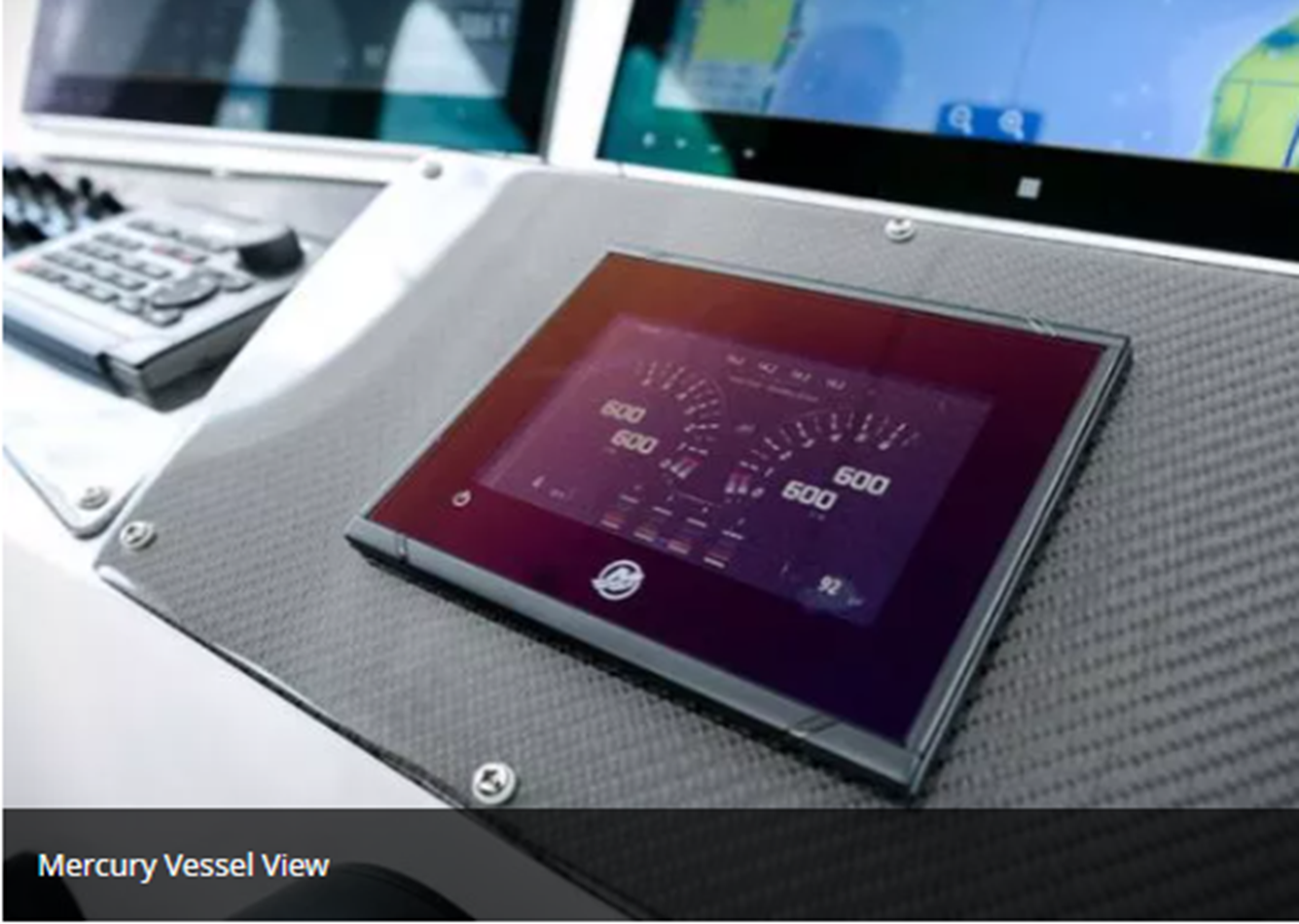 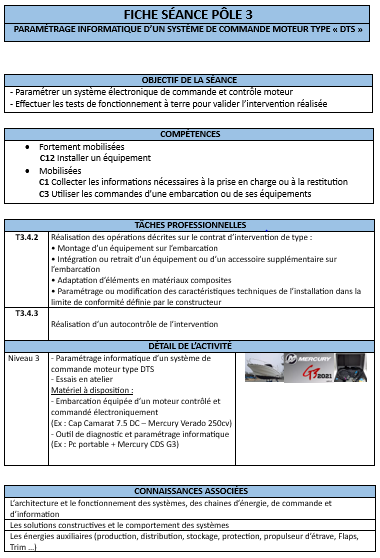 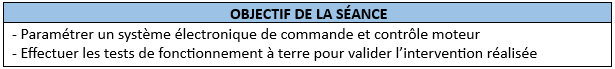 L’objectif est ici clairement défini
La fiche séance est un support exploitable par les élèves
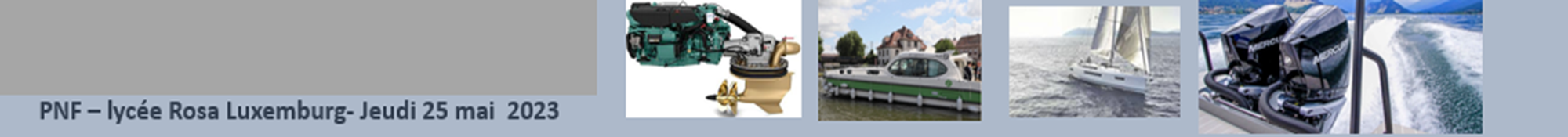 Points clés de la fiche séance
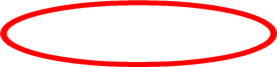 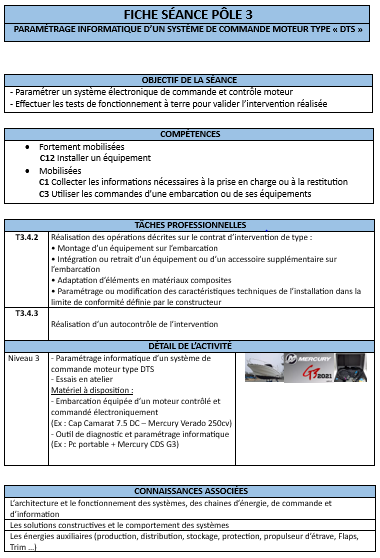 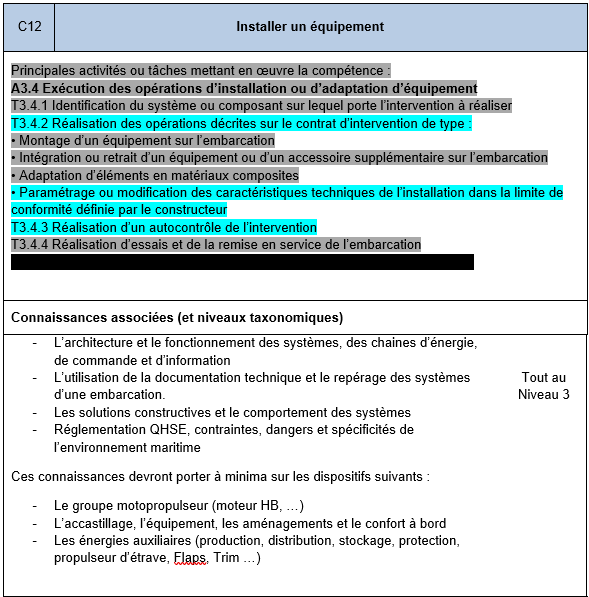 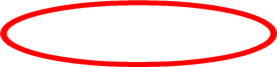 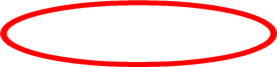 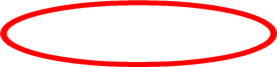 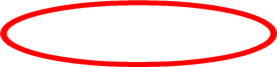 L’activité mise en avant
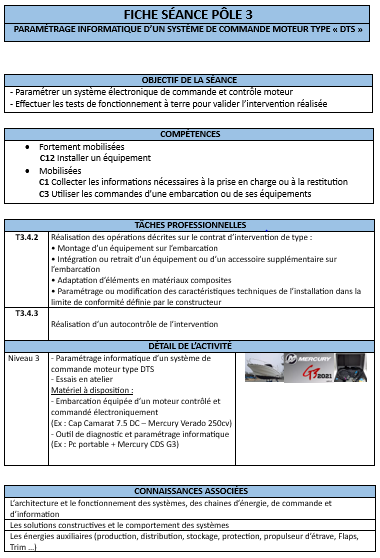 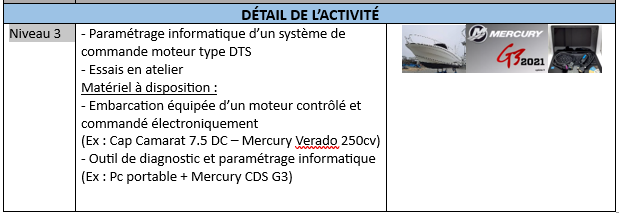 On vient maintenant clairement détailler:
 - les travaux à réaliser
 - le matériel à disposition
 - le support de travail
  - etc…
Mise en avant des Connaissances associées
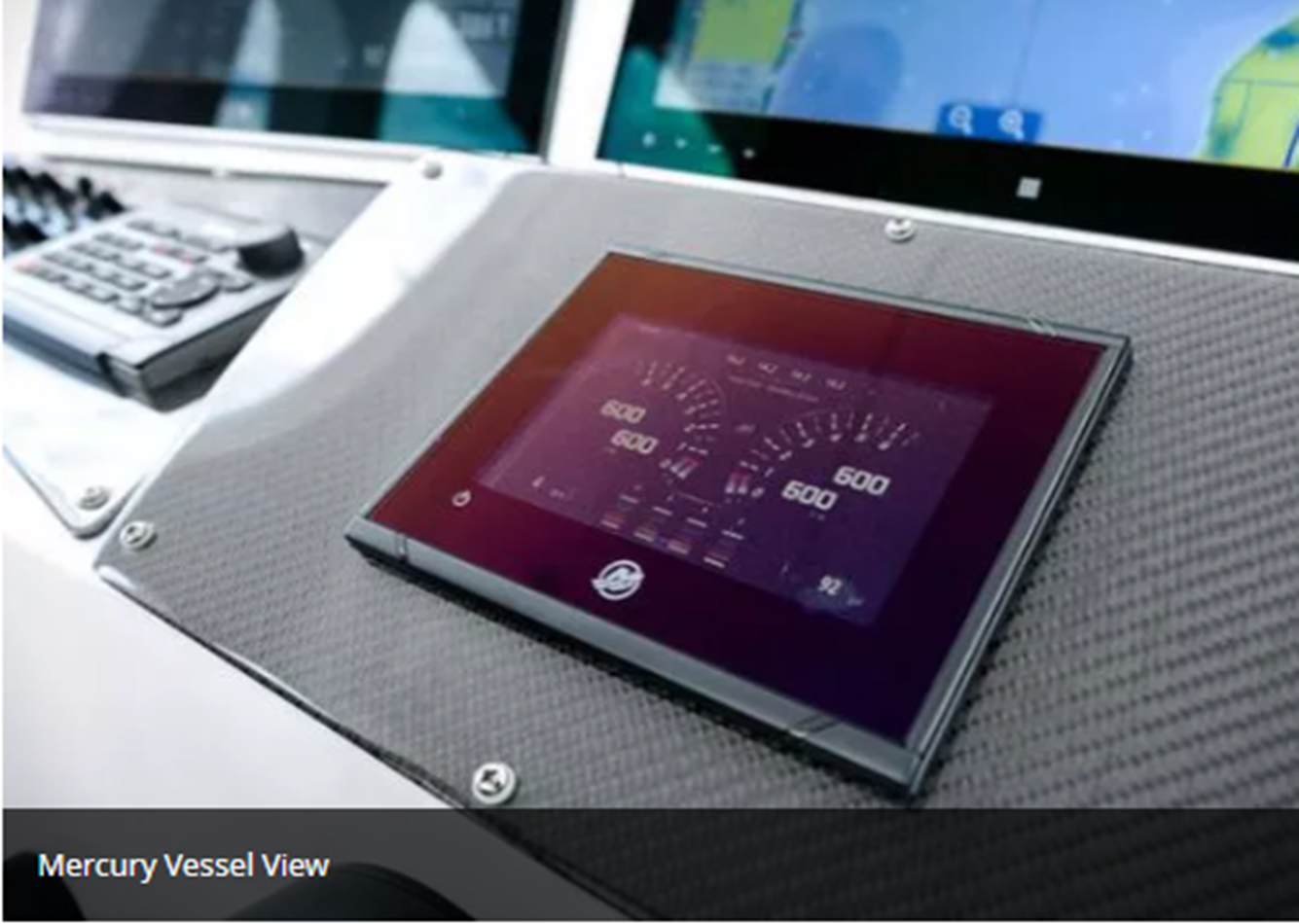 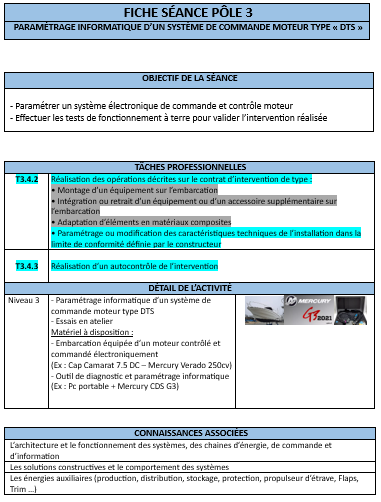 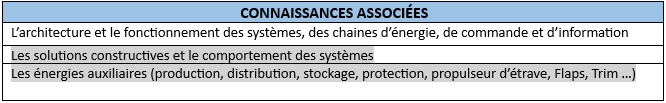 Les connaissances associées qui seront mobilisées
Merci pour votre attention